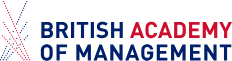 Nottingham Business School
2nd -5th September 2024


Financial failure and corporate intervention at Northamptonshire County Council:  A sorry saga but not a surprise

Pete Murphy, Bernard Kofi Dom, Martin Jones
Nottingham Business School
Nottingham Trent University
In February and July 2018 NCC issued two Section 114 notices the first in nearly20 years

Austerity-Localism had affected all UK LAs since 2010 – so what was the background and what made the NCC case different?

Intervention was not triggered by a ‘scandal’ or a single incident as in cases between 2010-2018 but a Section 114 notice under the LG Finance Act.

Uniquely the government response did not focus on the organisation (i.e. NCC) but on local government re-organisation.

Interventions are usually very controversial but surprisingly there was relatively little public or political opposition in Northamptonshire.
Purpose of paper (and declaration of interest)
Methodology and Methods
A case study primarily based on archival data.

Extensive data and reports available 2002-2010 under CPA and CAA. 

Although less data is available under the Sector Led Improvement regime, there was sufficient (financial and service performance reports) for the purposes of this study  

The quantitate data has been supplemented by 6 interviews with former Government Office East Midlands “Northamptonshire” Team members (2003-2011).

The study adopted the  conceptual lens of institutional isomorphism (Coercive; Mimetic; Normative of DiMaggio and Powell, 1991)
Timeline and Backgroundto Government Interventions in Local Authorities
Northamptonshire CC’s Case Chronology
Jan 2018 following an adverse external auditors report the government commissioned an experienced independent inspector to investigate the council’s financial affairs. 

Feb 2018, Section 151 Officer reported NCC didn’t have the resources to meet expenditure commitments in the next financial year. 

15th March 2018, the inspector  reported that NCC had “failed to comply with its duty to provide best value in the delivery of its services” primarily because it “lost budgetary control and appeared to abandon strong and effective budget setting scrutiny” (Caller 2018 p1). He also suggested the SoS consider LG reorganisation. 

Although the inadequate financial controls were entirely the responsibility of NCC, the inspector also suggested that local government across Northamptonshire should be re-structured into two new unitary councils. On 27th March 2018 the SoS appointed Commissioners and invited proposals for L Gov reorganisation across Northamptonshire 

Financial position deteriorated and in July 2018, NCC issued a second 114 notice after a budget shortfall of £70m and council advised that the spending limit would remain in place for the foreseeable future. 

In April 2021 two new unitary authorities; (West and North Northamptonshire UAs) were created.
Findings 2002-2010
Findings 2010-2018
NCCs Local Area Agreements
LAAs spanned both periods from 2008-2012

“Northamptonshire’s Local Area Agreements generally had the narrowest scope, the least challenging targets and the least innovation of the LAA’s in the East Midlands. The authority still consistently struggled to meet their own objectives”.  

 (Official 4. Government Office East Midlands)
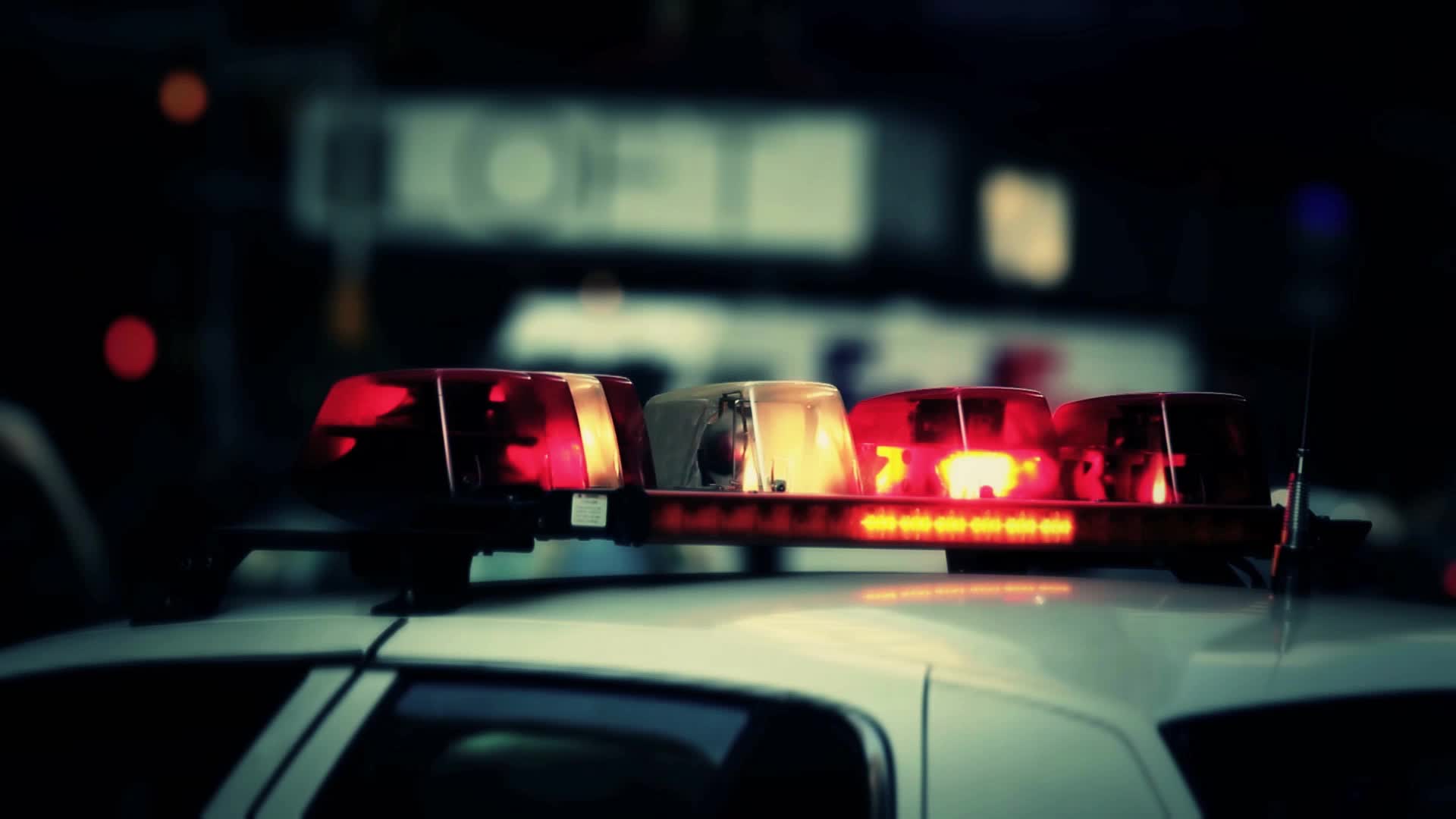 Responsibility for police and Fire & Rescue Services
In 2013 Responsibility for the Police was transferred to a Police and Crime Commissioner (all police services) and in 2019 Fire and Rescue Services  were transferred and the PCC became a PFCC.

Two factors worth noting 
There was little local opposition from local authorities, MPs or the populace to the imposition of a PCC or a PFCC in Northamptonshire

By transferring the non-hypothecated police budget and fire service budgets from NCC to the PFCC, the overall budget and NCC’s operational financial flexibility to ‘vire’ expenditure between budget allocations was reduced
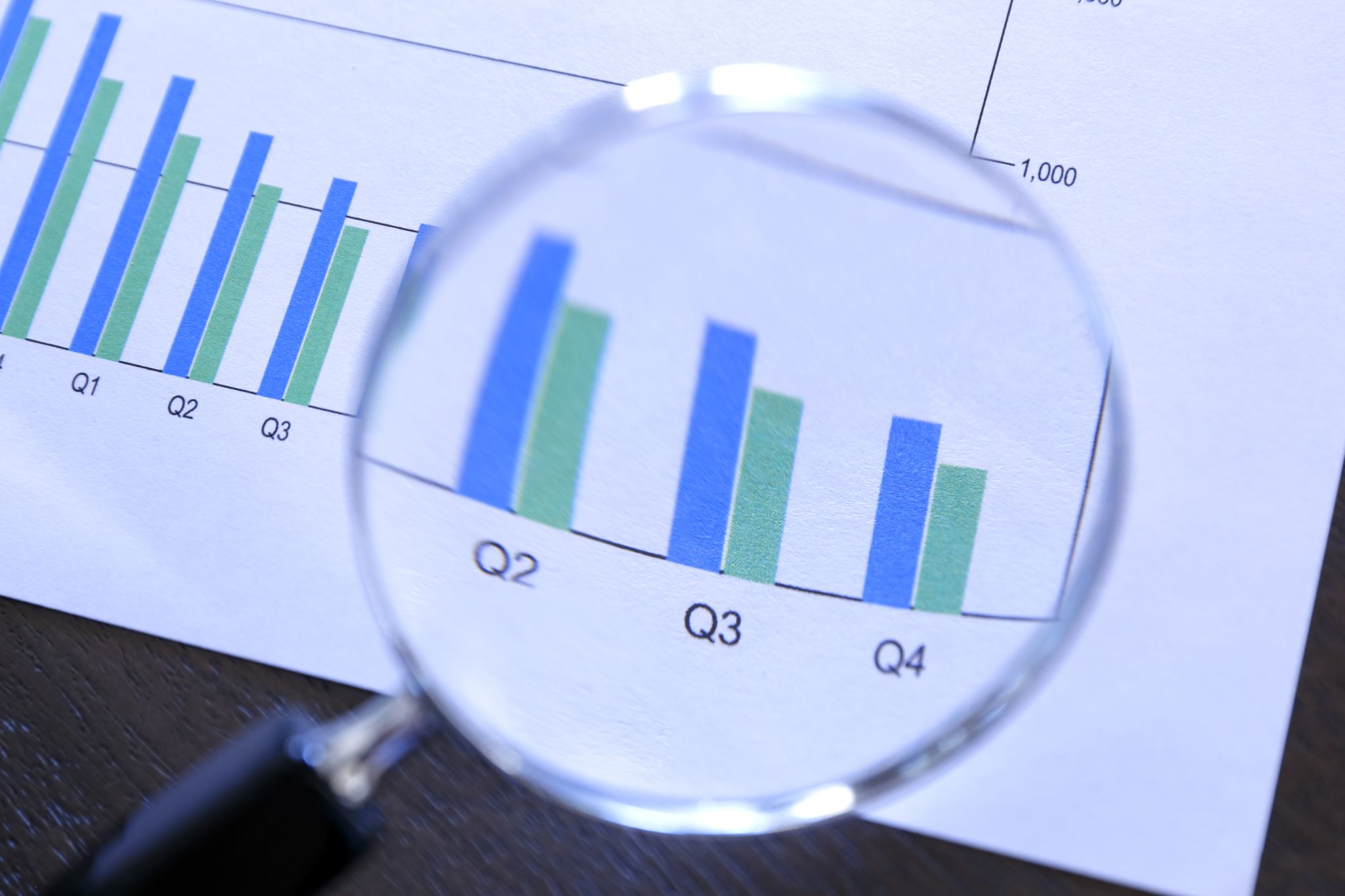 The overall financial performance 2015-2018
Continued reductions in central government grant and limitations on council tax (NCC acknowledged they had not raised council tax by the maximum allowable over the previous years).

NCC maintained 
that services were relatively underfunded by central government compared to other similar councils (NCC 2016b).
They had abnormal pressures on services as a result of the ‘growth agenda’
2002-2010 
NCC bucked the sector trend of  improvement under CPA ignoring/resisting coercive, mimetic and normative pressures

Remained “weak” throughout CPA

Only responding to “higher level” coercive pressures at the service level

Lacked willingness/ability to collaborate effectively
2010-2018
Continued to ignore mimetic and normative responses under sector led improvement

Ignored “routine” coercive pressure eg audit reports…

…. only subsequently responding to coercive  regulatory sanction (S114 x 2)

And ultimately it was reorganized out of existence
NCC ‘bucked’ the isomorphic trends?
“We are experiencing a significant financial crisis, but there is avoidance of the term and a lack of action appropriate for the situation we find ourselves in.

At the heart of this is the corrosion of our financial management arrangements over the past eighteen months; there has been a change of culture and behaviour where overspending is acceptable and there are no sanctions for failure.”
                                                                                              (Caller 2018 p. 19)
The final tipping point?
Prior to 2010 despite a very strong isomorphic trend of improvement within the sector, NCC was following a non-isomorphic path ignoring or oblivious to changes elsewhere in the sector. 

It received considerable external support as part of the ‘improvement’ agenda which, mitigated the impact on its services and citizens but no corporate intervention.

Following the adoption of austerity; dismantling of the monitoring and improvement infrastructure and the abolition of the Audit Commission NCC’s inadequacies continued but became less visible

After 2010, NCC continued this non-isomorphic approach, by this time reduced to mimetic and normative largely ignoring the “coercive” recommendations of auditors until the eventual issuing of the first Section 114 notice.
Conclusions
Conclusions
By 2018 the government had effectively run out of options for dealing with the existing organization, it adopted the Inspector’s suggestion and re-organized local government across Northamptonshire into two unitary authorities.


The section 114 notices did not arise from a single major financial challenge they reflected long-term leadership and management inadequacies. They were the final straws that ‘broke the camel’s back’ and the governments neglect.
However!
On 29th February 2024 reported they had provided “Exceptional Financial Support” by way of capitalisation of revenue costs inter alia to 

 West Northamptonshire £6.6m for 2023/24 and £6.6m for 2024/25

North Northamptonshire £3.9m agreed to cover 2023/24 and 2024/25
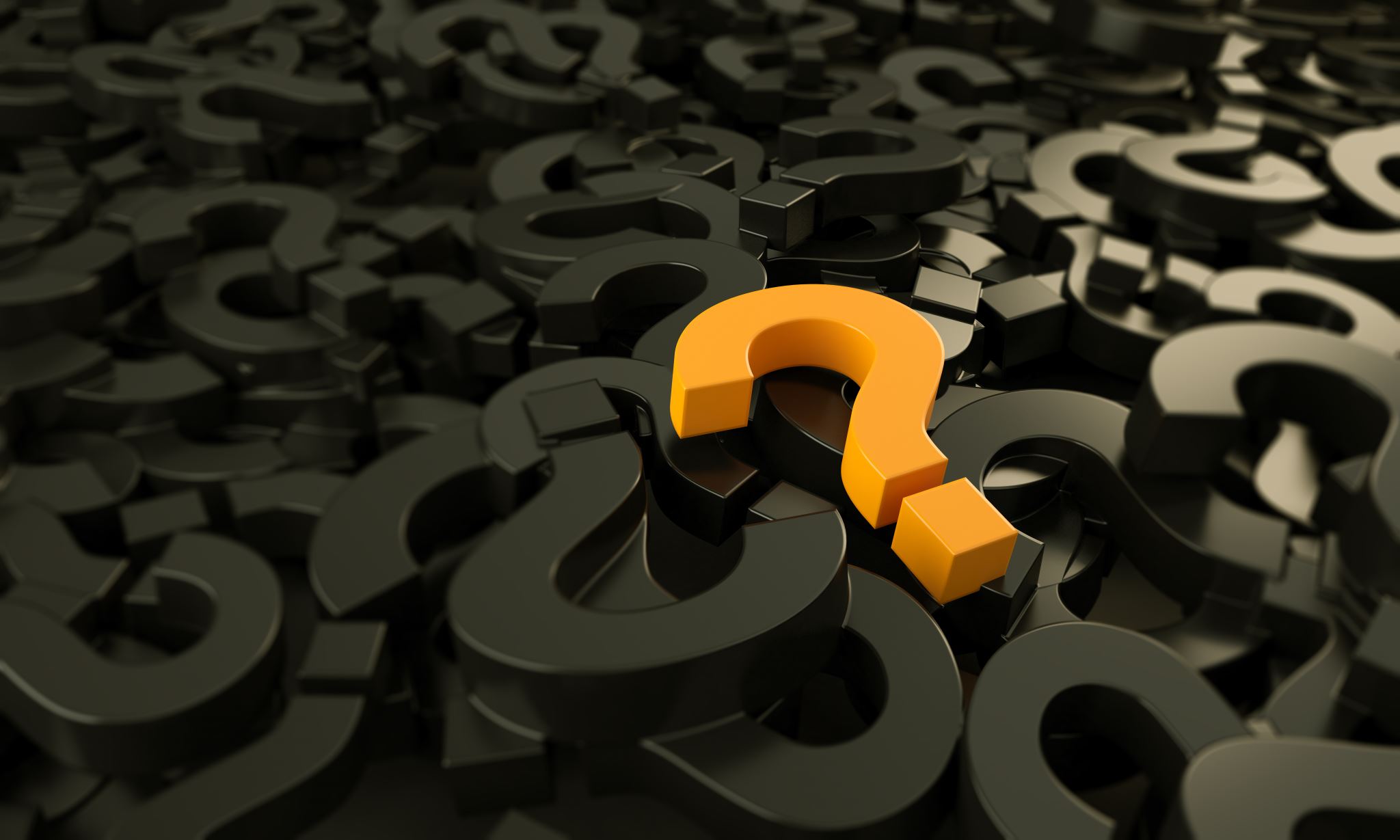 Questions?